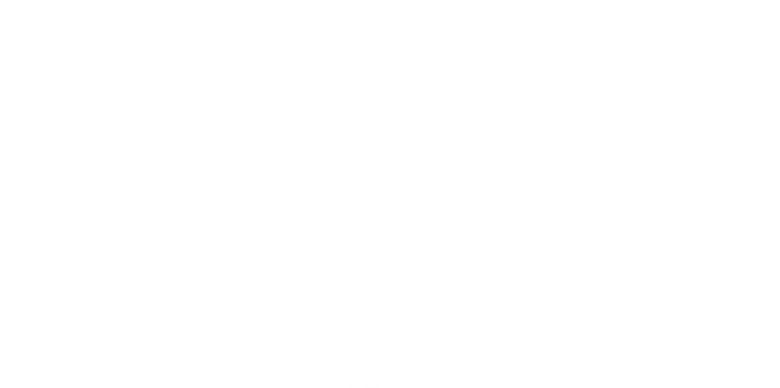 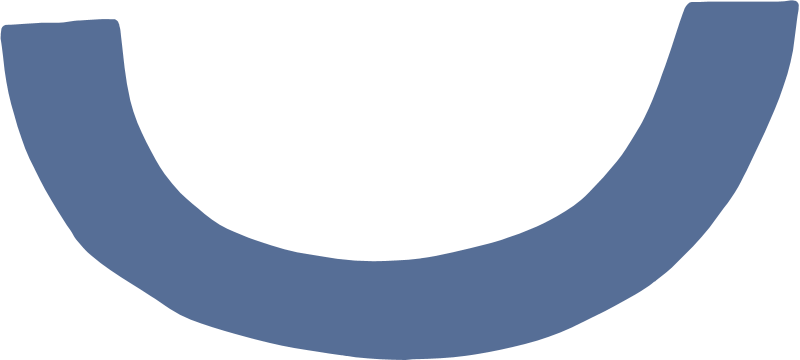 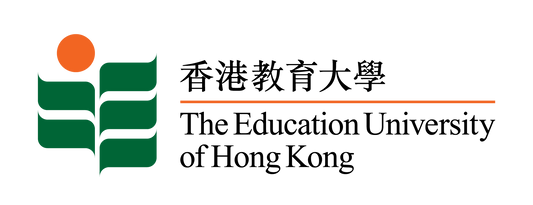 The Education University of Hong Kong
2022-2023 Quality Education Fund Thematic Network - Tertiary Institutes
STEM Project Team
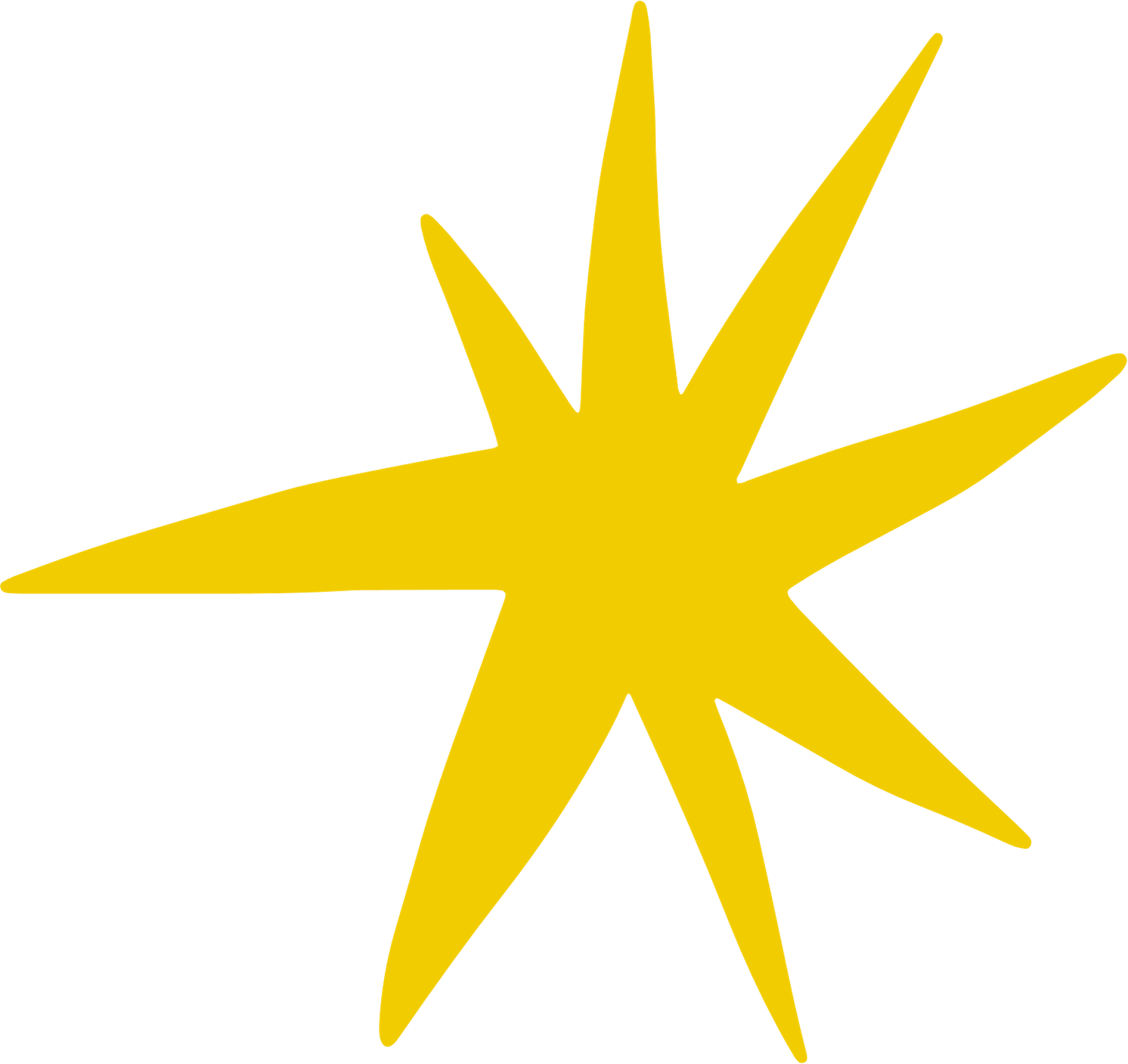 SCHOOL:SF嘉諾撒聖方濟各學校St. Francis' Canossian School 

TOPIC: p.3 parachute
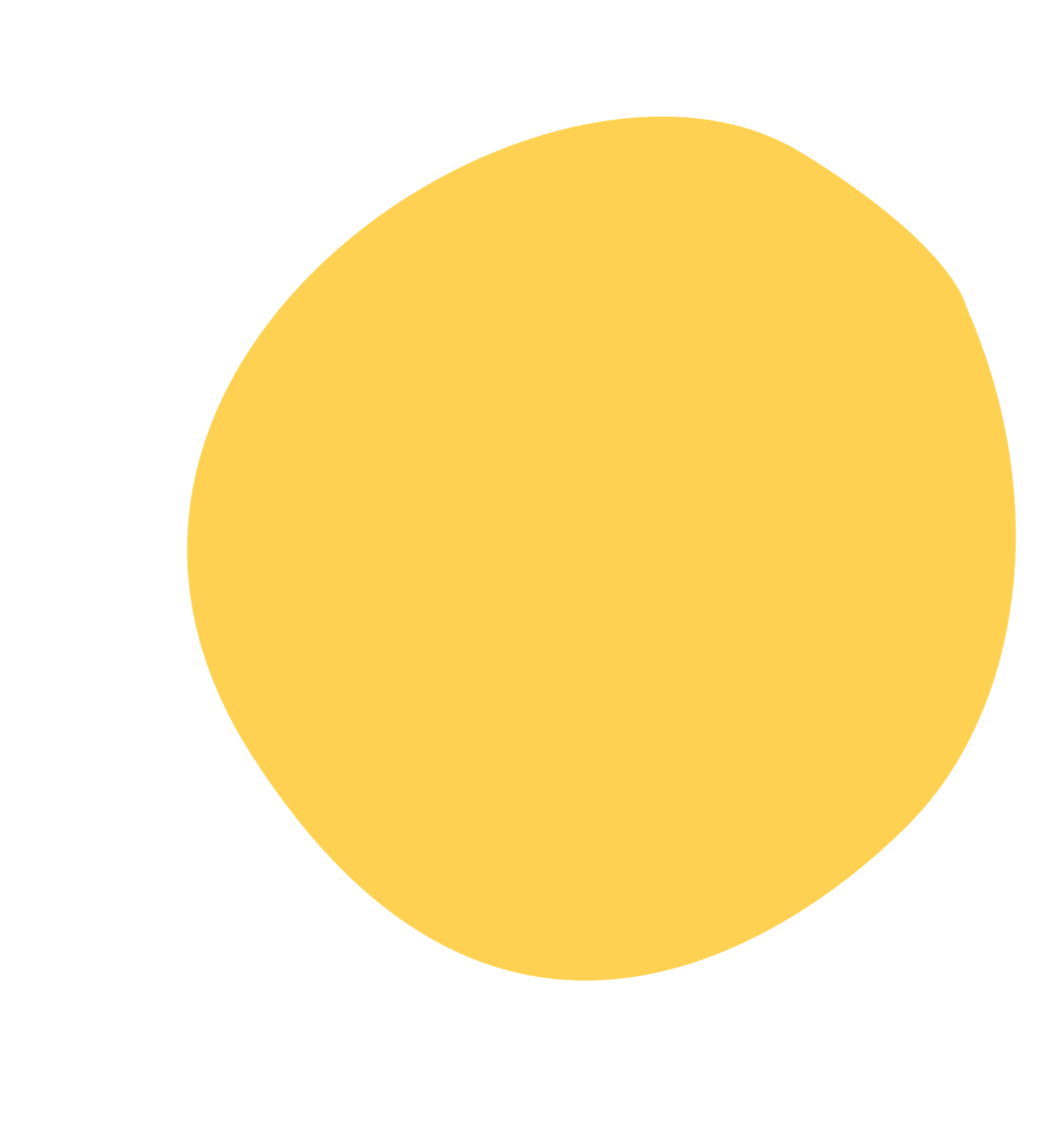 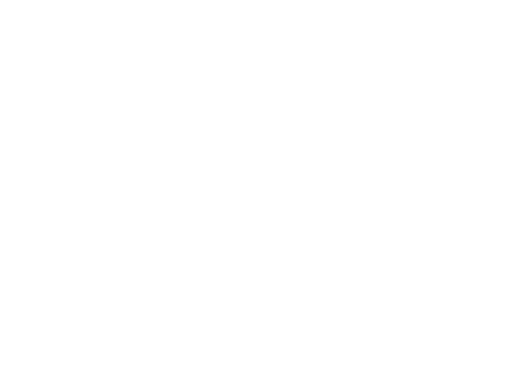 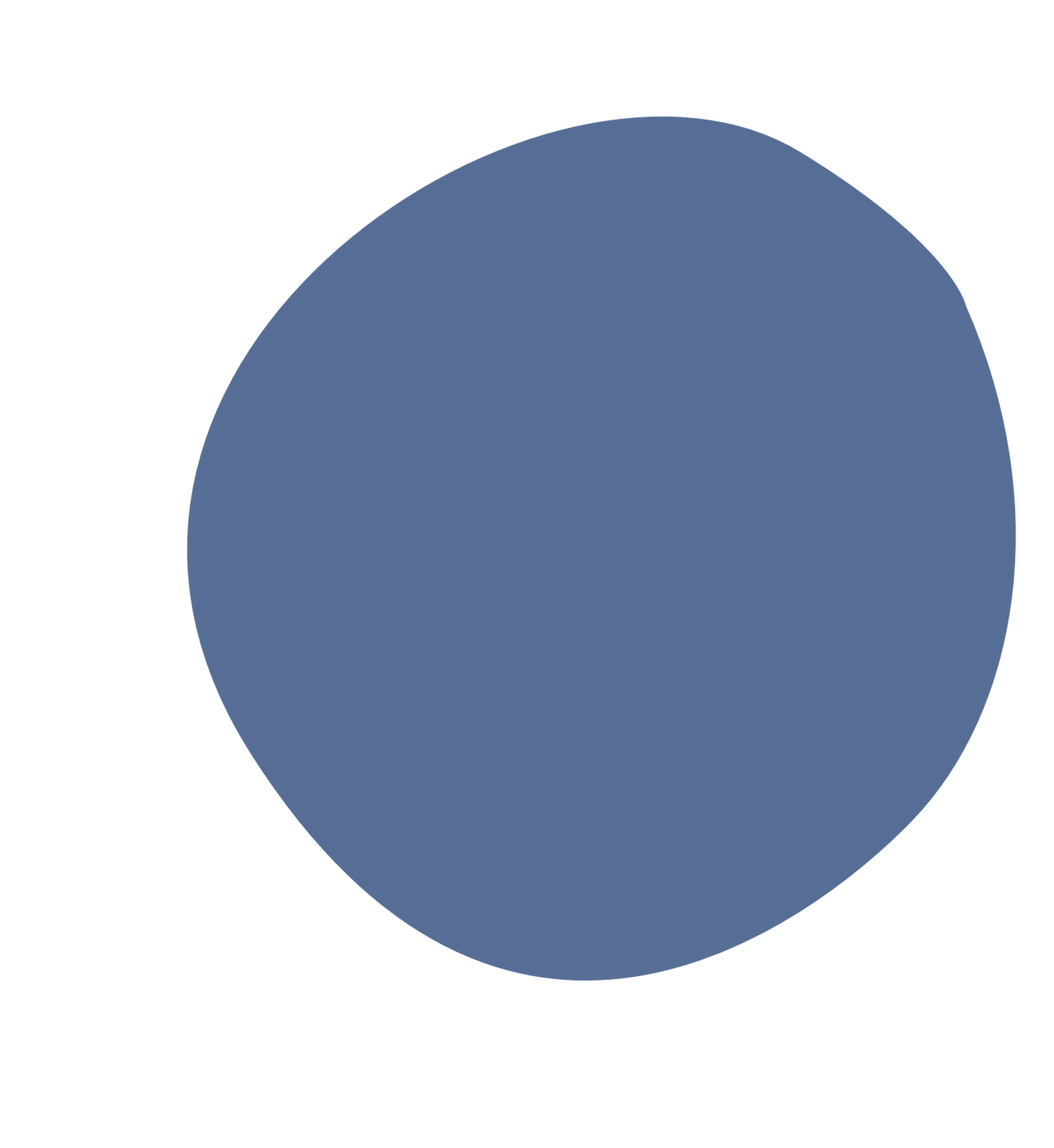 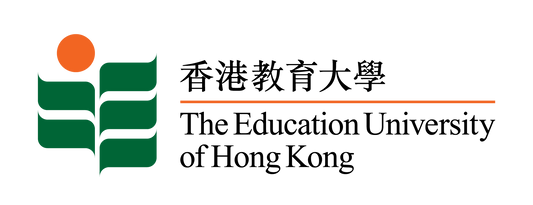 Topic
Using parachute to transport supplies
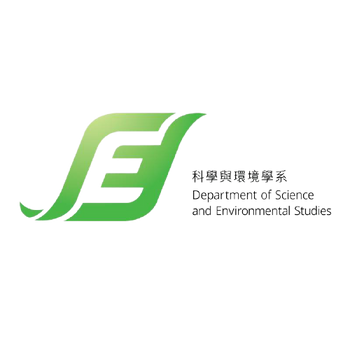 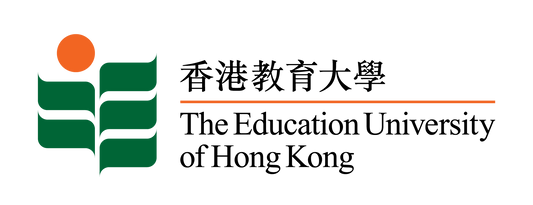 Experiment 1 material
Plastic sheeting (20 cm *2, 25cm *2)
Cotton rope (30cm *24)
Biscuit *4
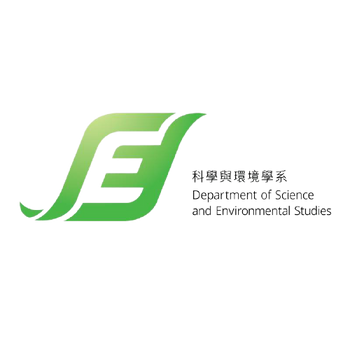 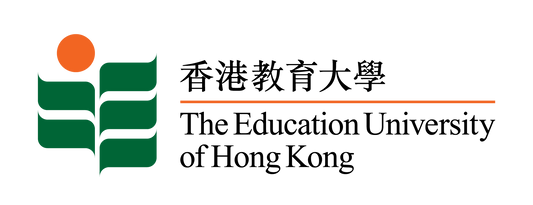 Objectives of Experiment 1
To compare the following prototypes:
20*20 cm Plastic sheeting  with 4 ropes
20*20 cm Plastic sheeting  with 8 ropes
25*25 cm Plastic sheeting  with 4 ropes
25*25 cm Plastic sheeting  with 8 ropes
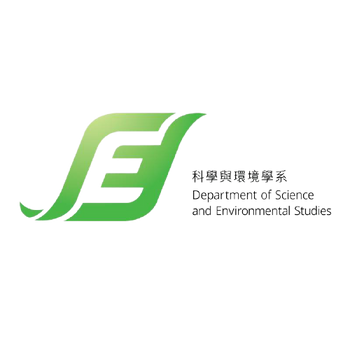 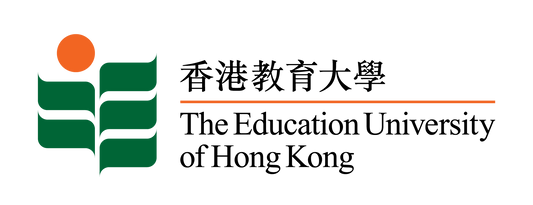 Photo
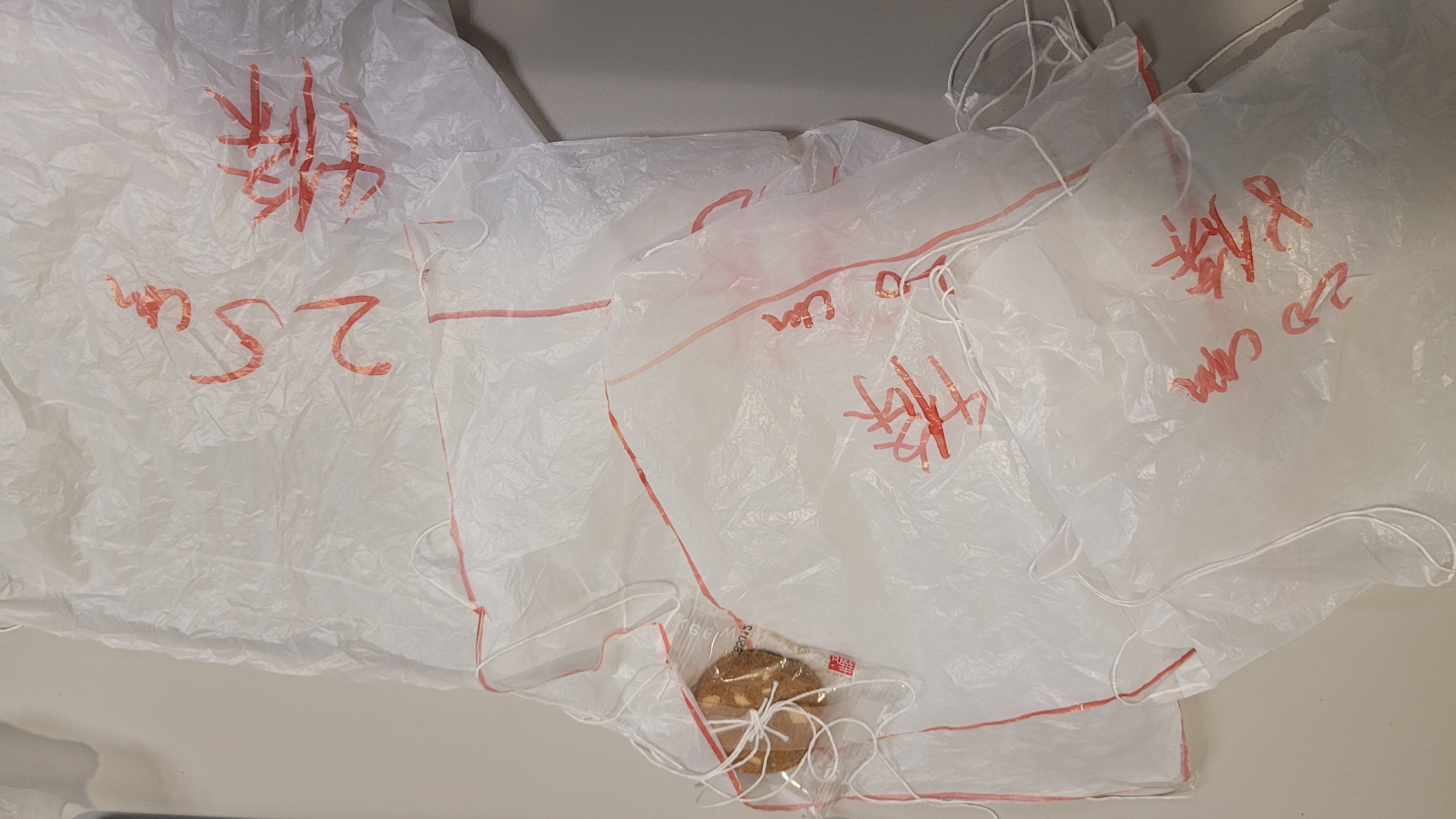 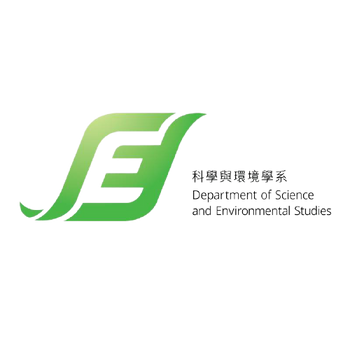 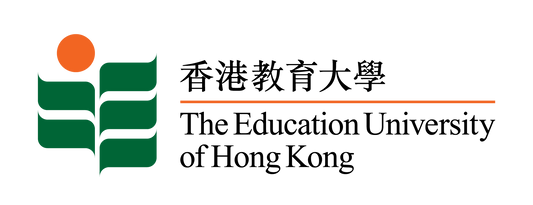 Result
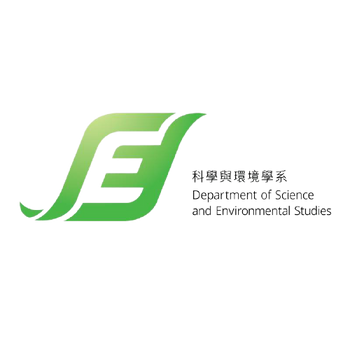 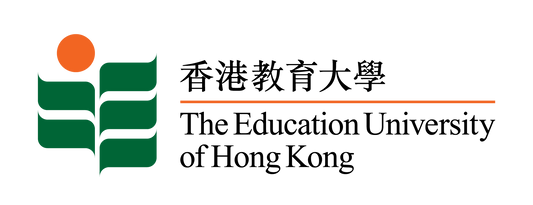 Objectives of Experiment 2
To compare the following prototypes:
20*20 cm Plastic sheeting, plastic film, pop paper
30*30 cm Plastic sheeting, plastic film, pop paper
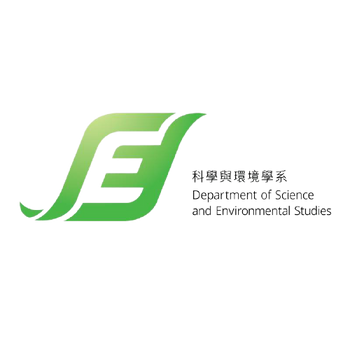 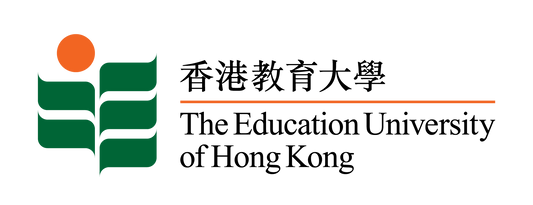 Photo
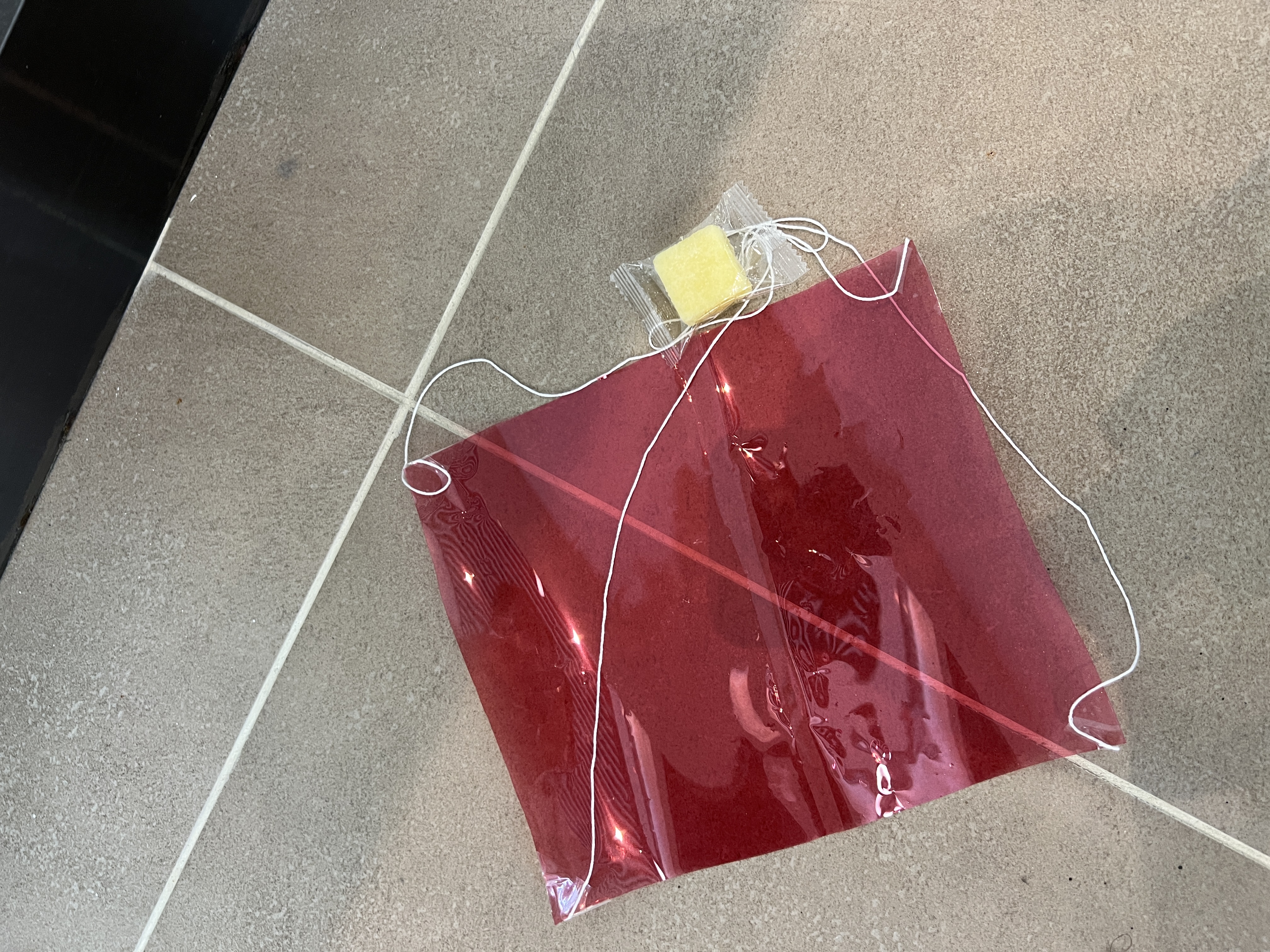 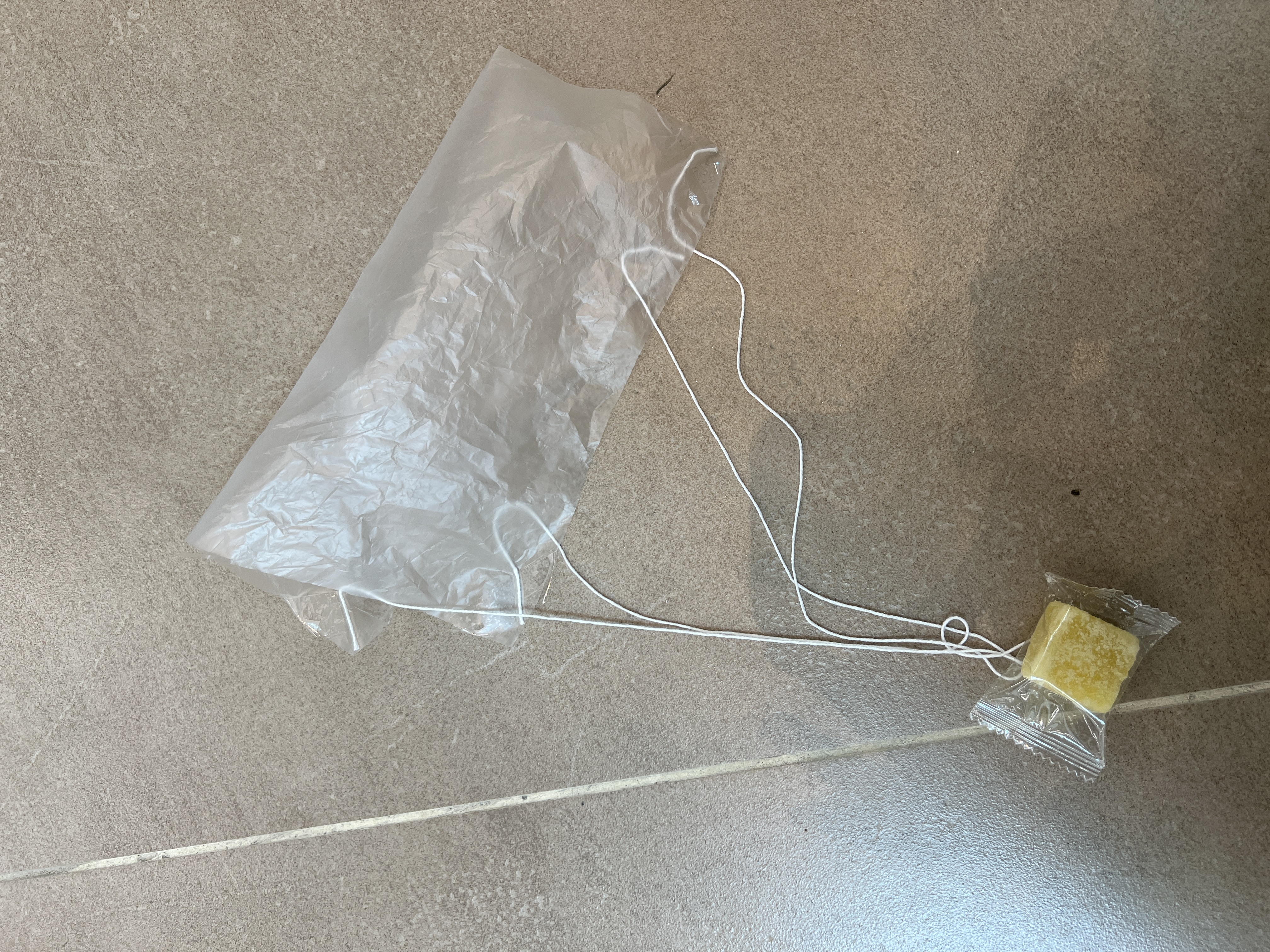 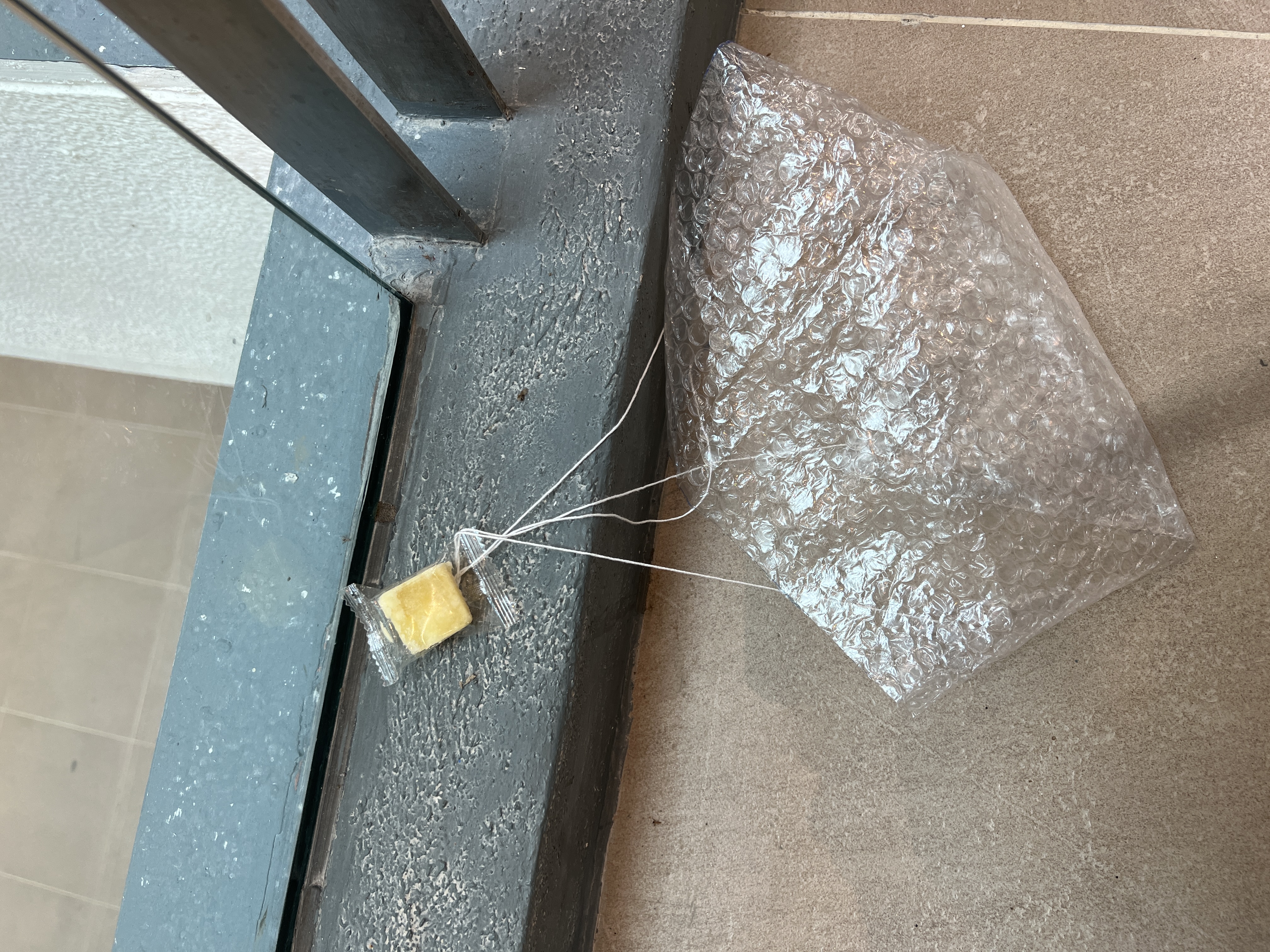 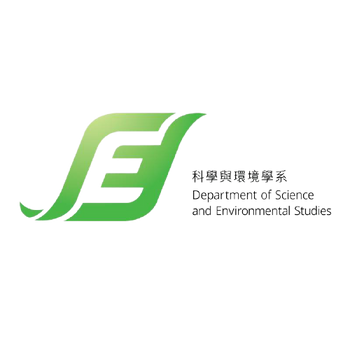 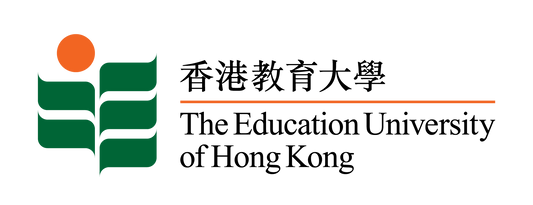 Result 2
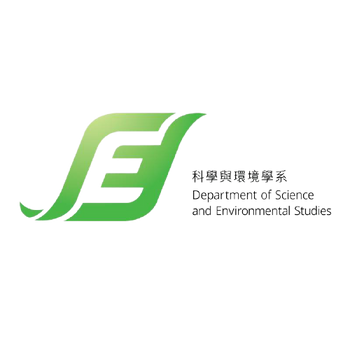 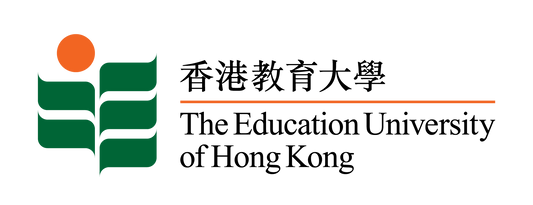 Objectives of Experiment 3
To compare the following prototypes:
10*10 cm Plastic sheeting  
20*20 cm Plastic sheeting  
30*30 cm Plastic sheeting  
50*50 cm Plastic sheeting
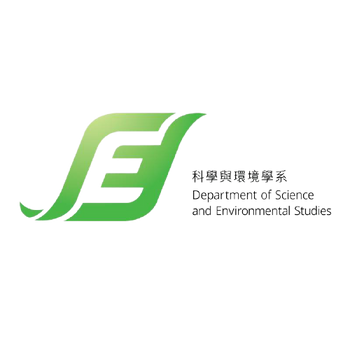 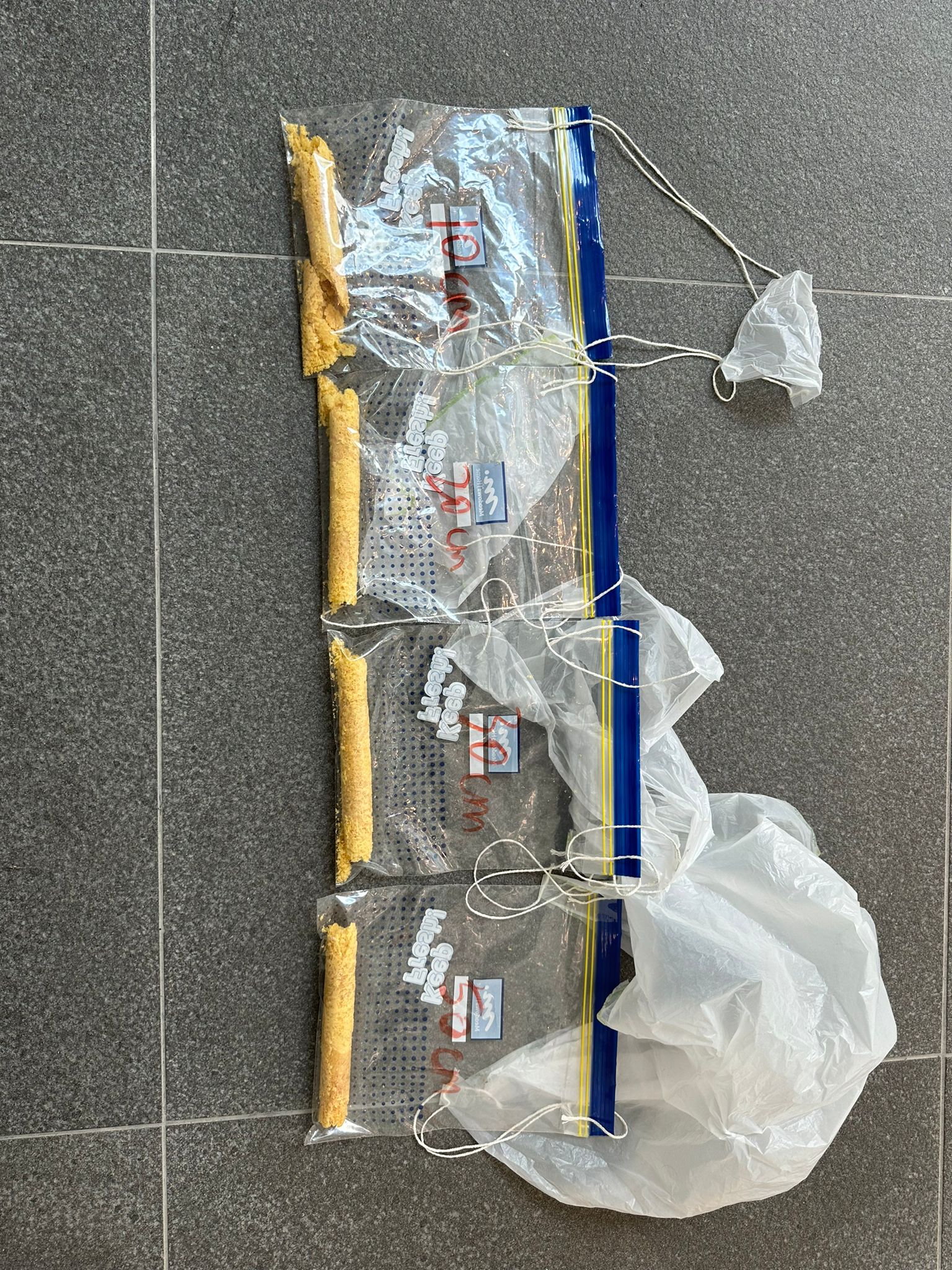 Before VS After
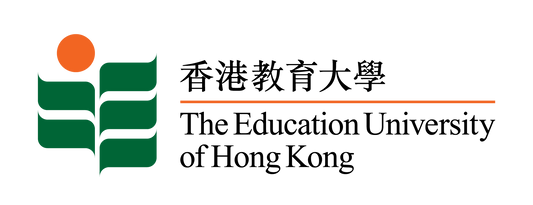 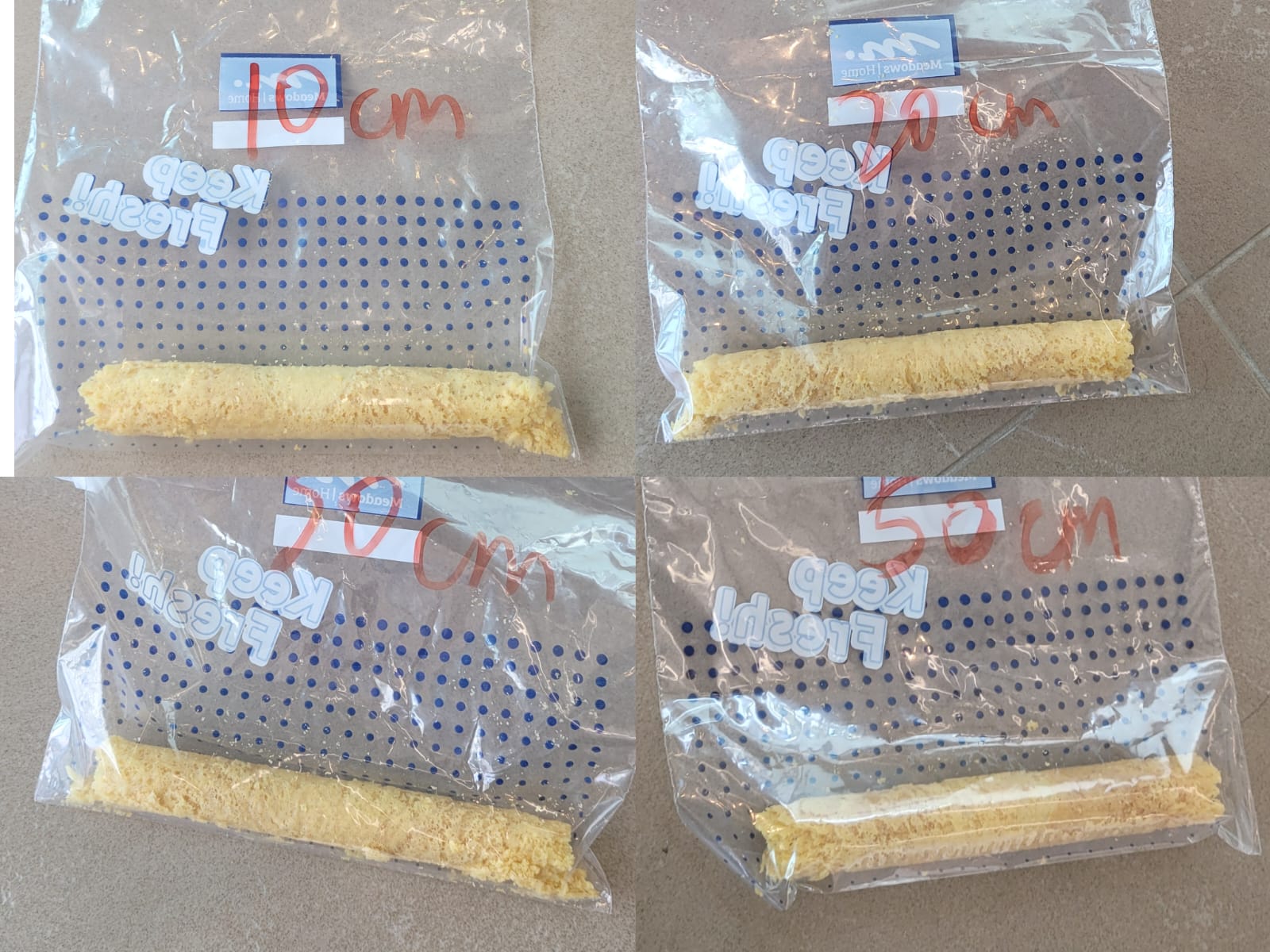 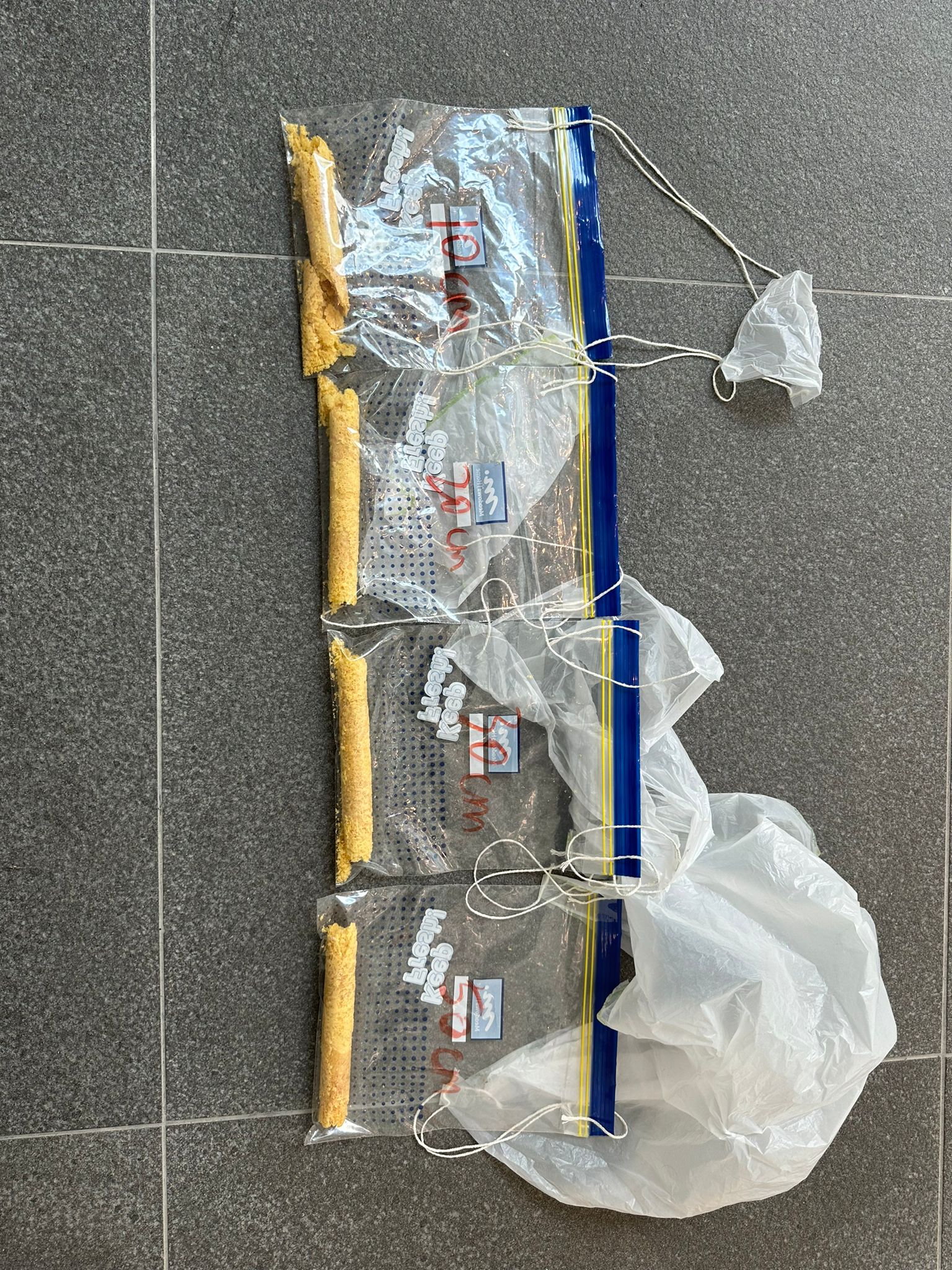 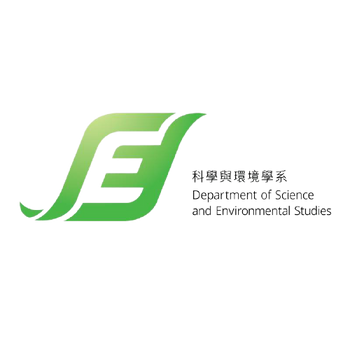 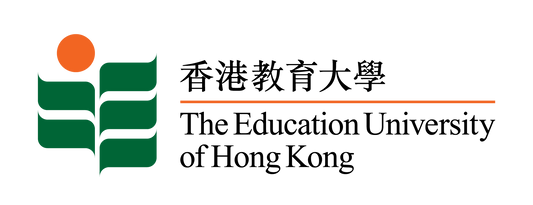 Result
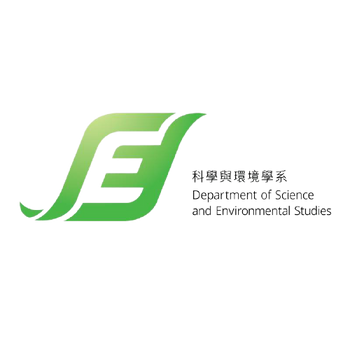